Disponibilidad Tegucigalpa
Septiembre MOPIS
Farmacia el Ahorro
*Disponible
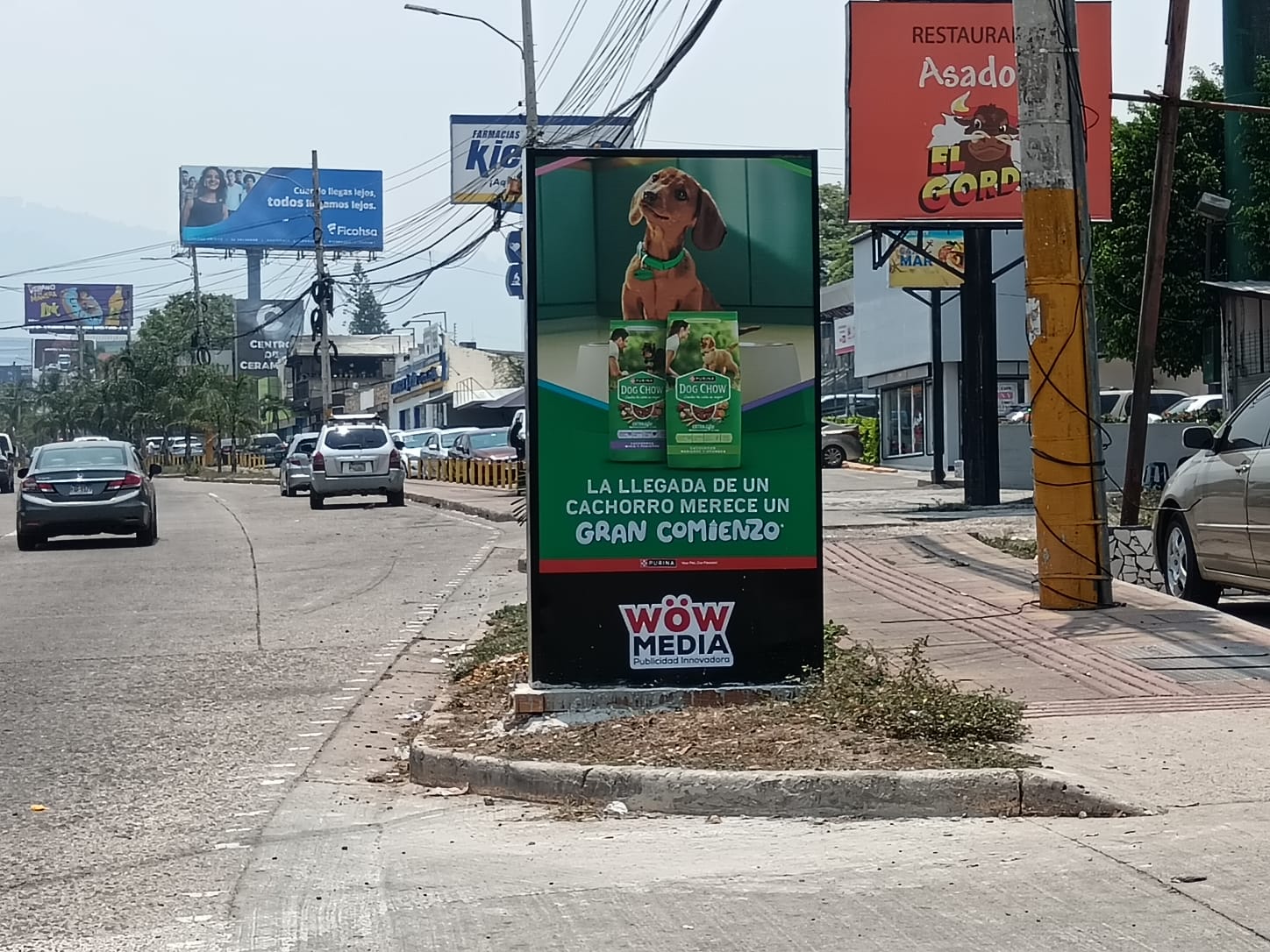 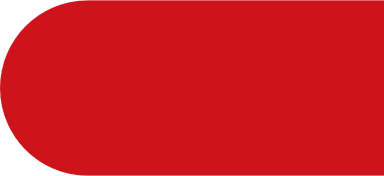 Código: MTGUS102
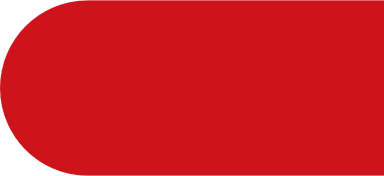 14.08412104
-87.18026051
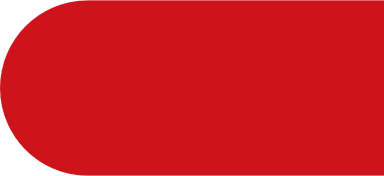 DISPONIBLE
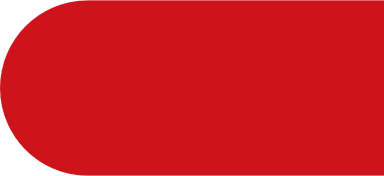 CARA A Y B
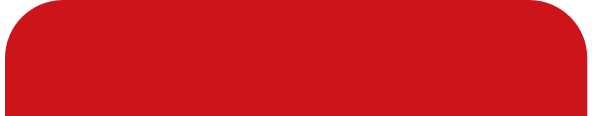 Blvd Suyapa, antes de Asados el Gordo
Farmacia el Ahorro
*Disponible
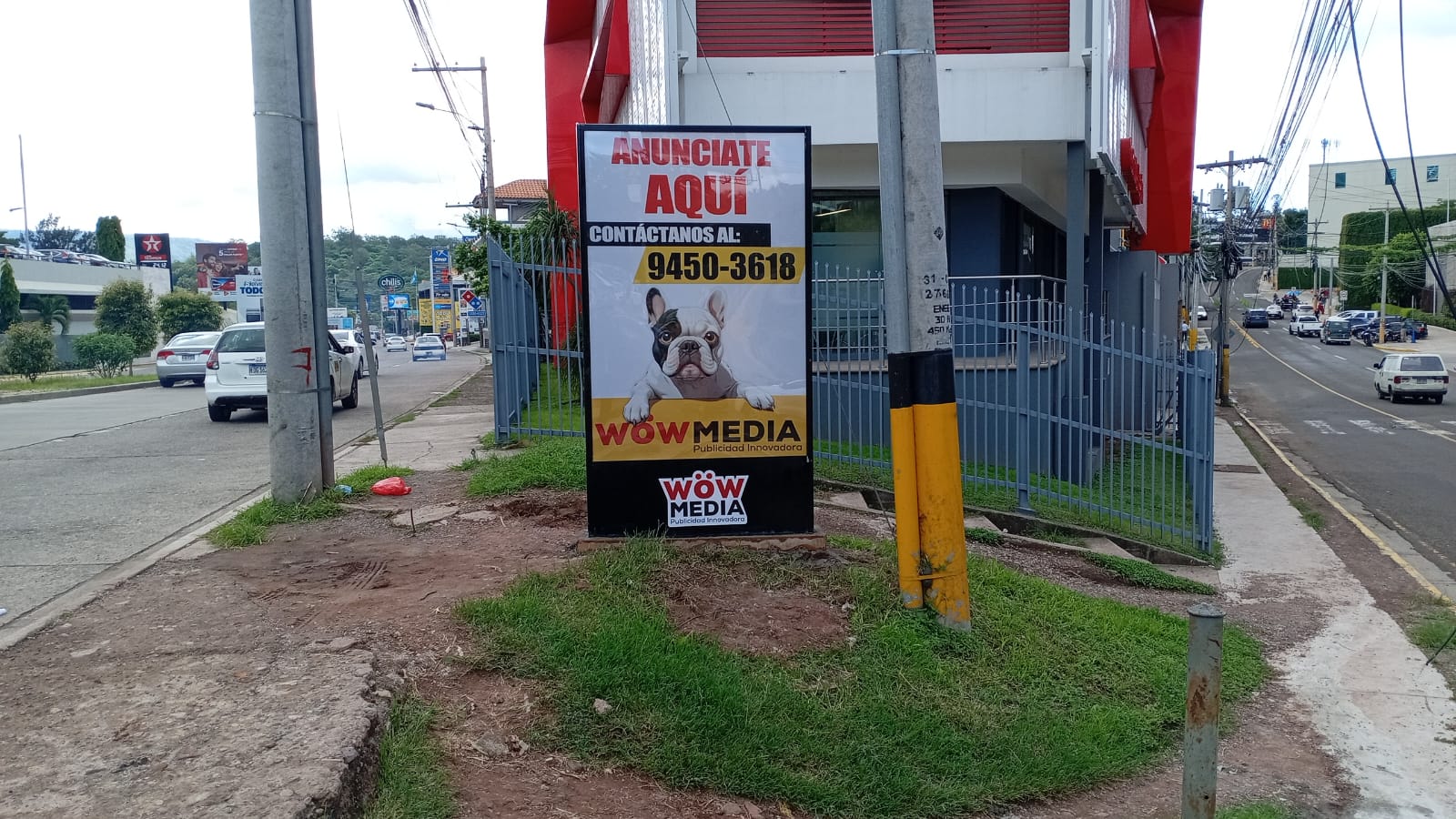 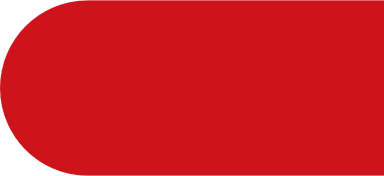 Código: MTGUS103
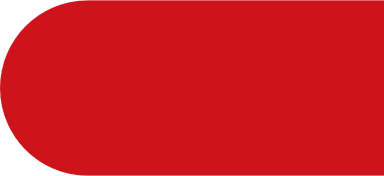 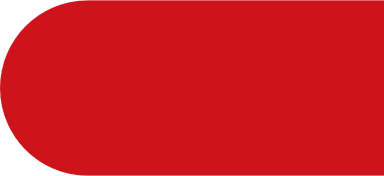 DISPONIBLE
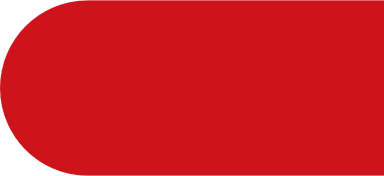 CARA A Y B
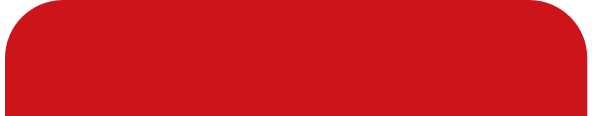 Blvd Suyapa, fte a Gasolinera PUMA/UNAH
Farmacia el Ahorro
*Disponible
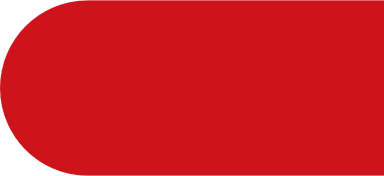 Código: MTGUS105
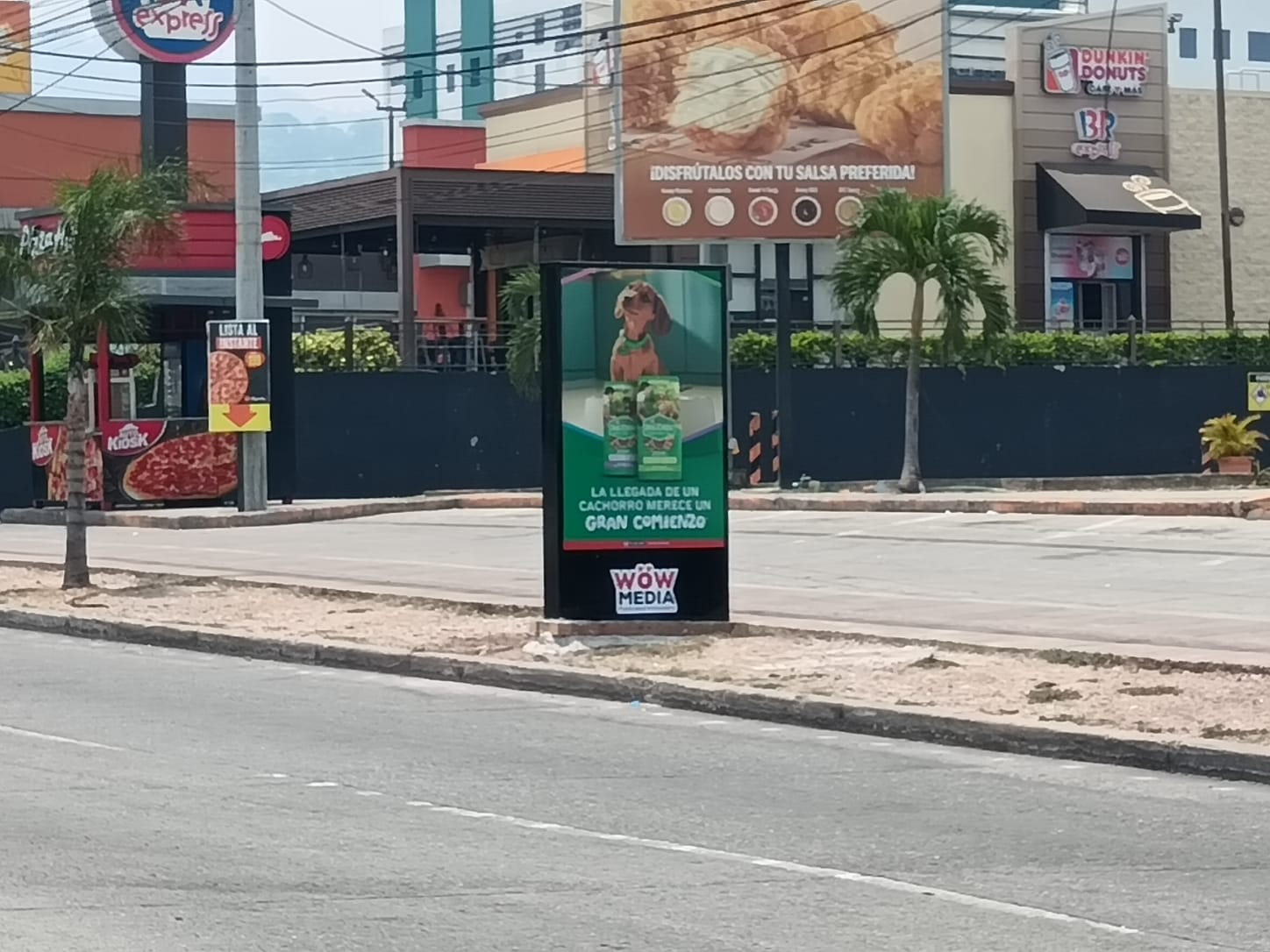 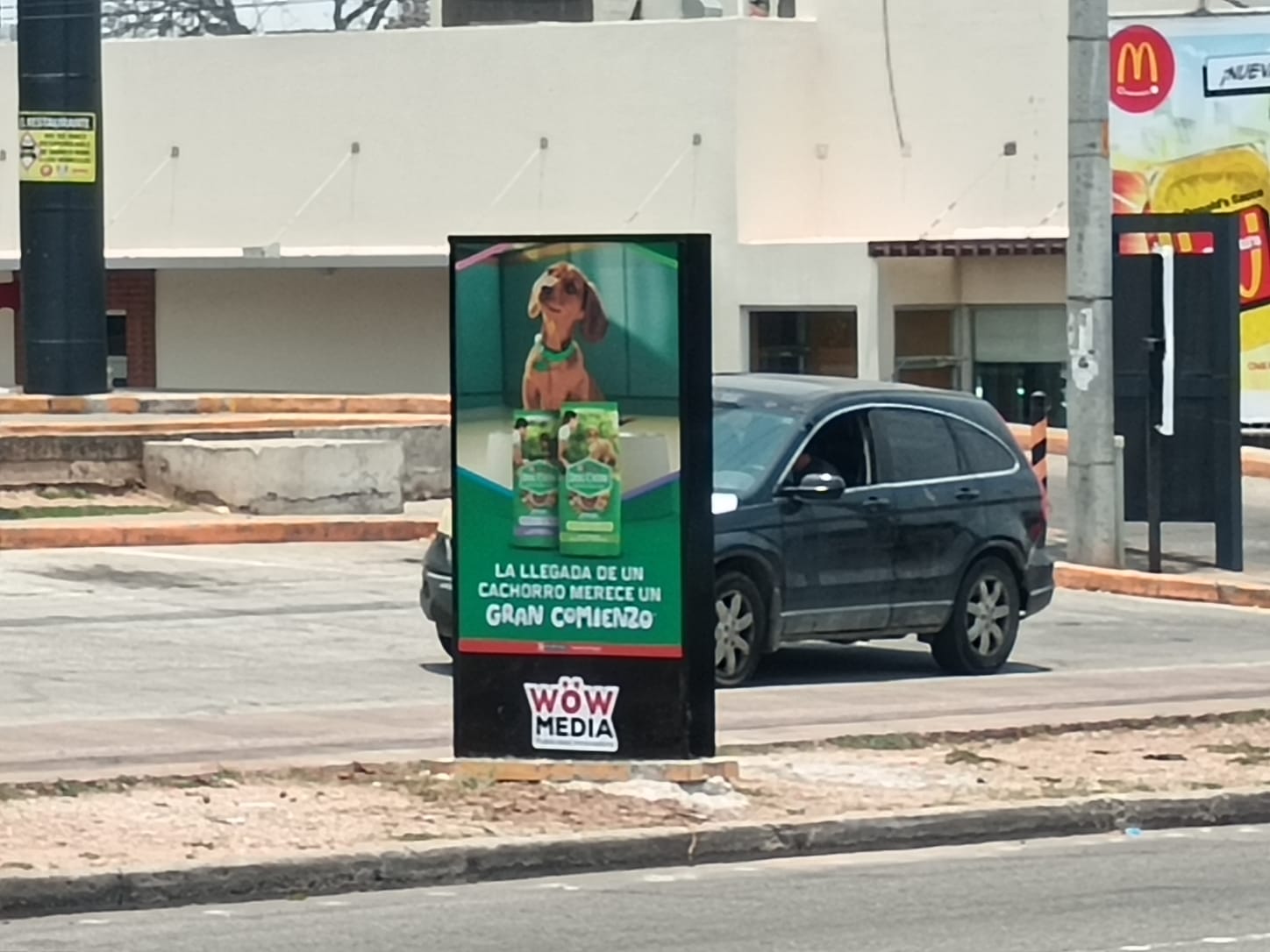 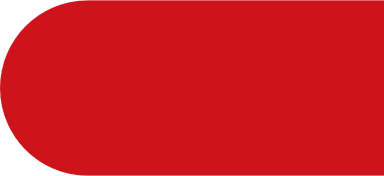 14.08320679
-87.16723182
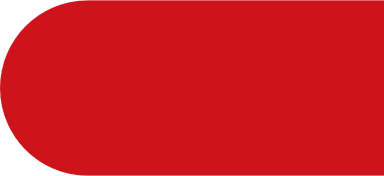 DISPONIBLE
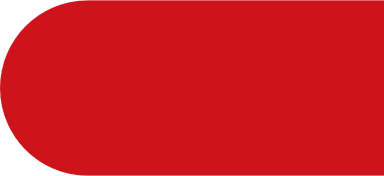 CARA A Y B
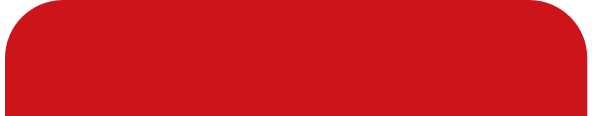 Blvd Suyapa, fte a Centro Comercial Santa Mónica
Farmacia el Ahorro
*Disponible
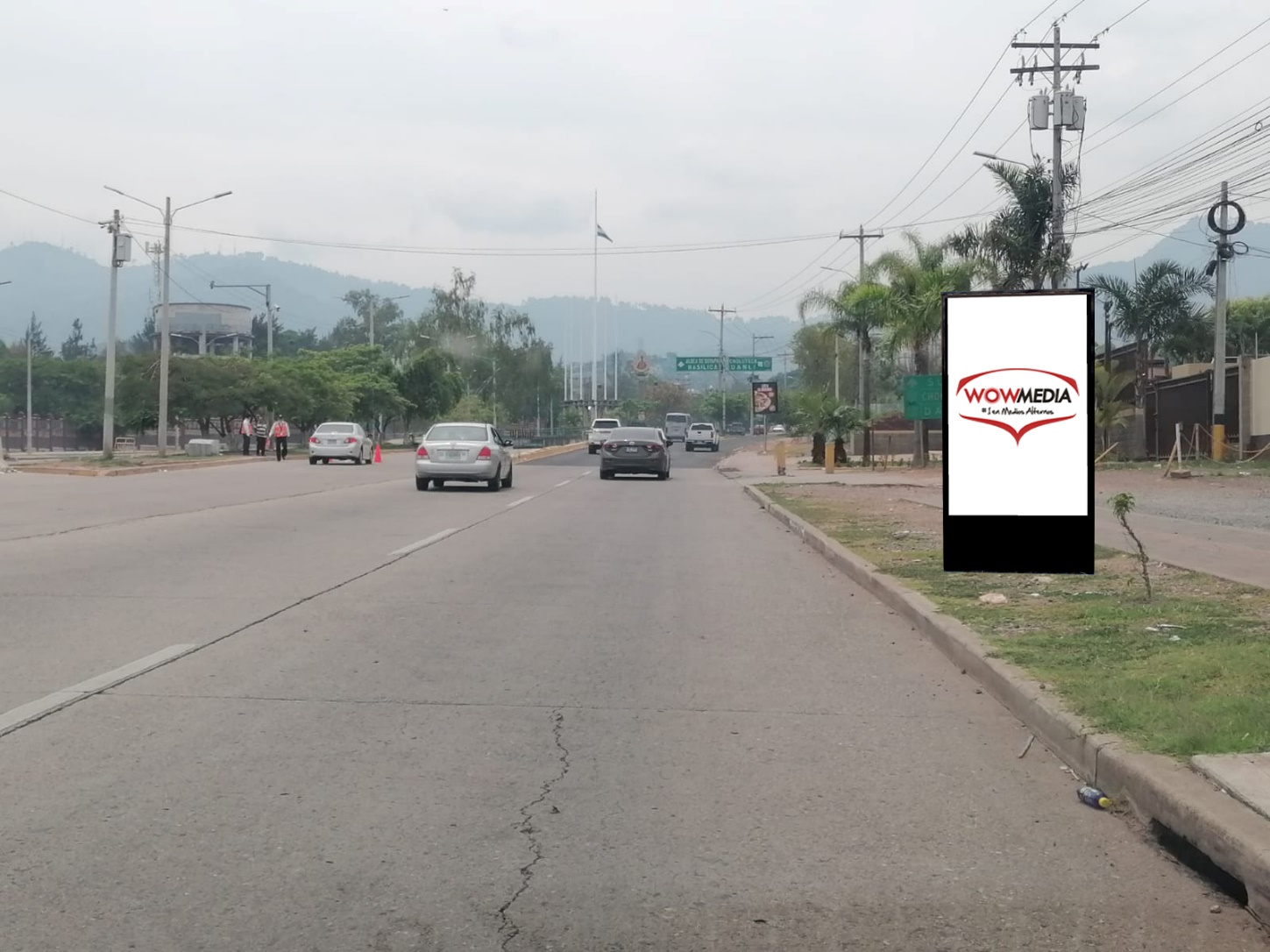 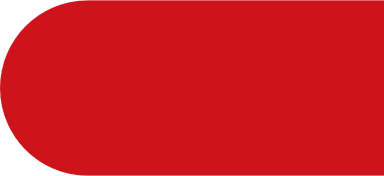 Código: MTGUS106
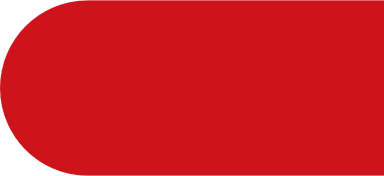 14.08261142
-87.16374874
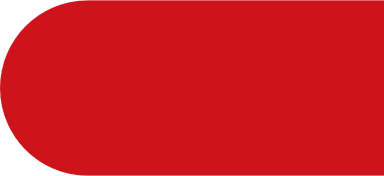 DISPONIBLE
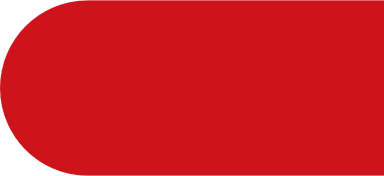 CARA A Y B
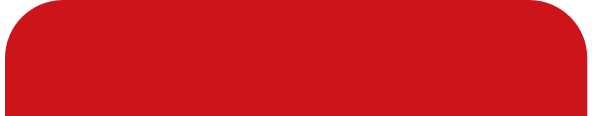 Blvd Suyapa, fte al 1er portón peatonal de la UNAH y Bigos
Farmacia el Ahorro
*Disponible
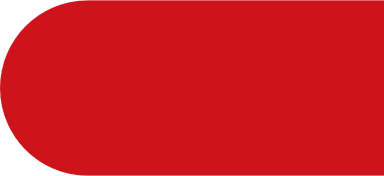 Código: MTGUS109
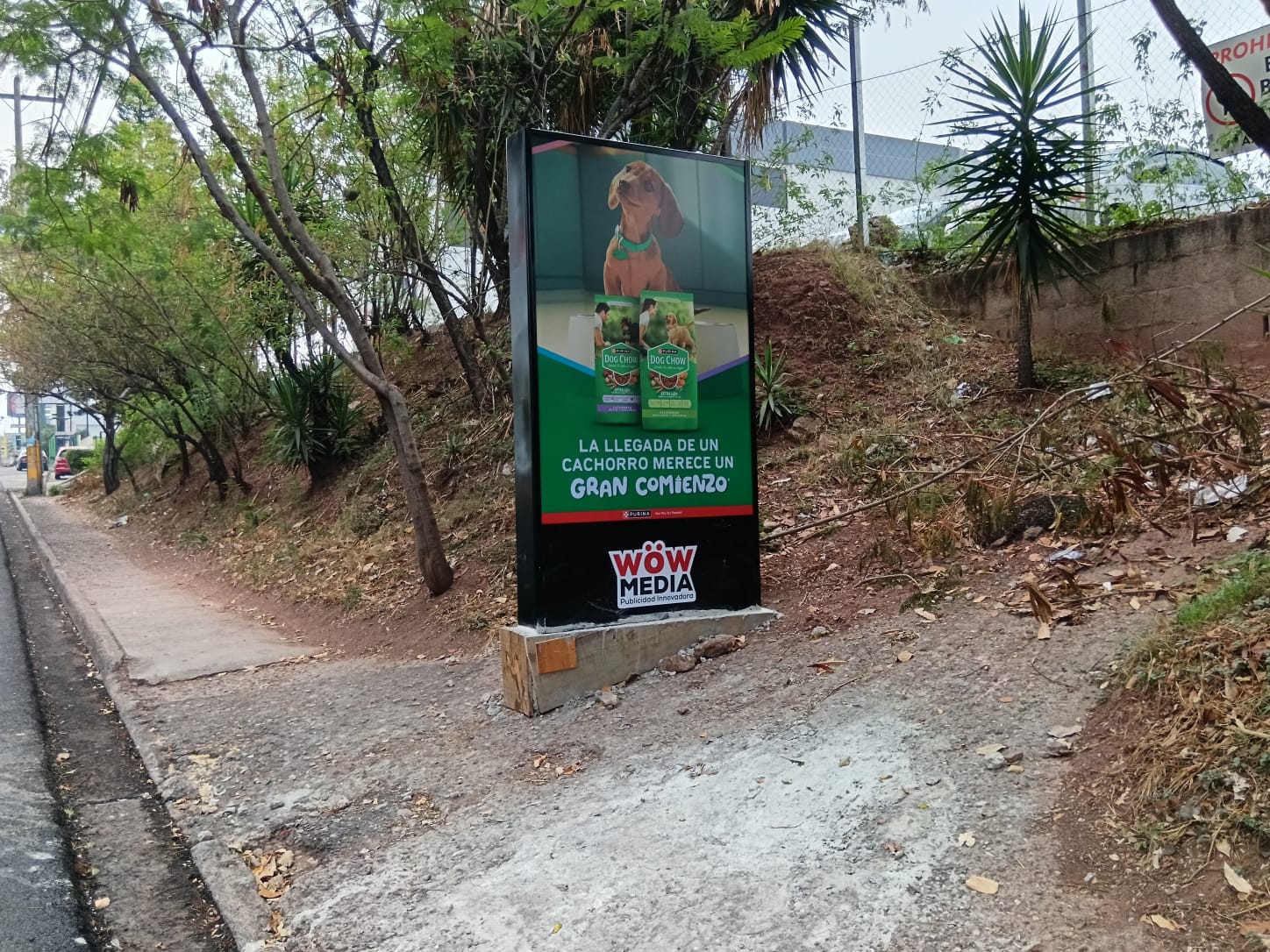 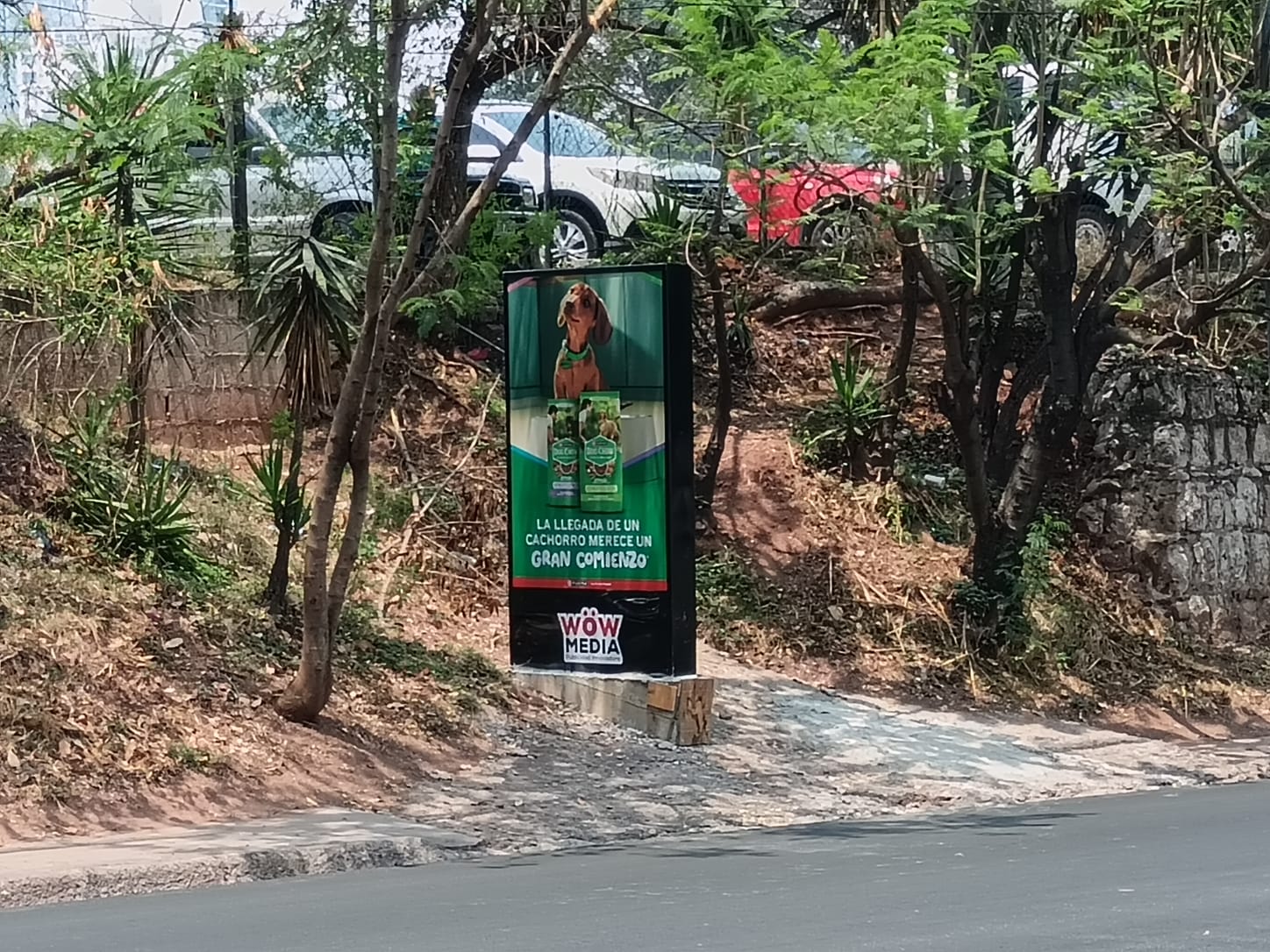 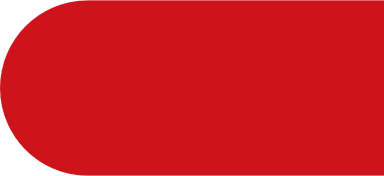 14.10010376
-87.18289107
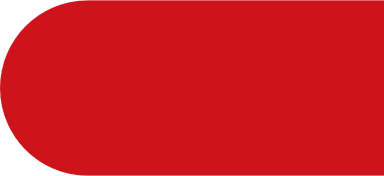 DISPONIBLE
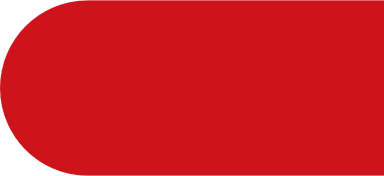 CARA A Y B
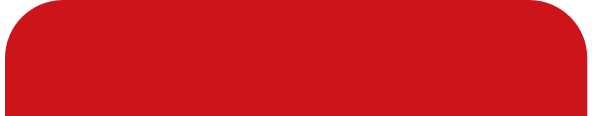 Blvd Morazán, antes del Mall El Dorado
Farmacia el Ahorro
*Disponible
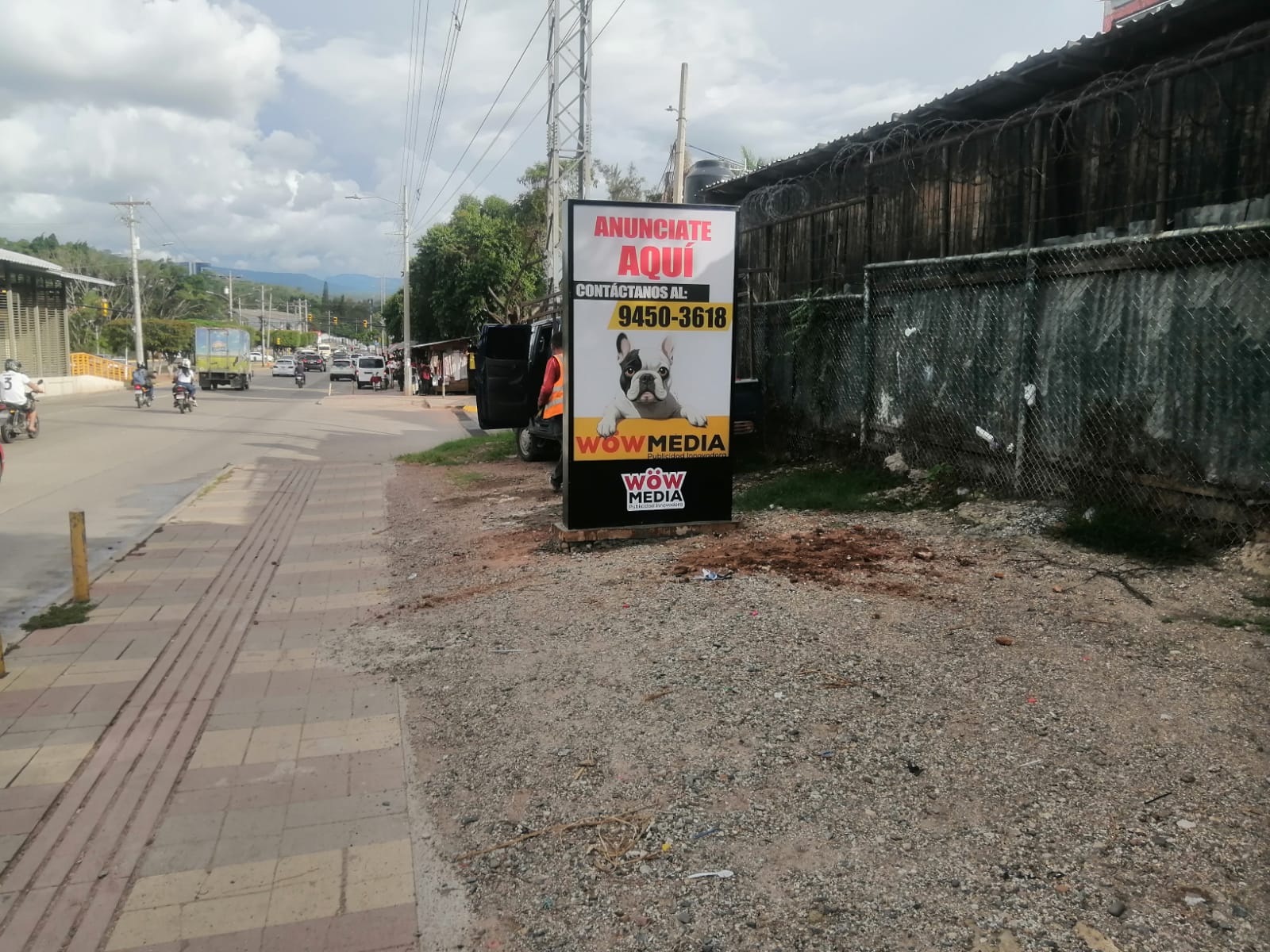 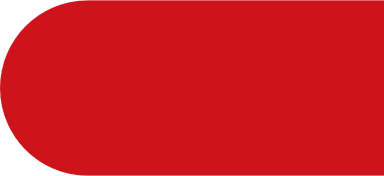 Código: MTGUS113
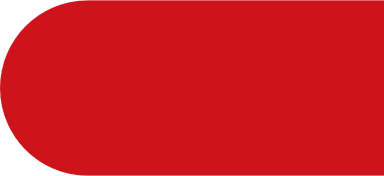 14.0610972
-8718265627
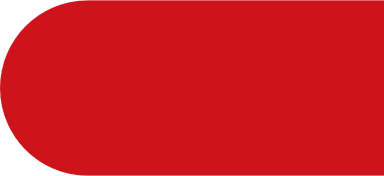 DISPONIBLE
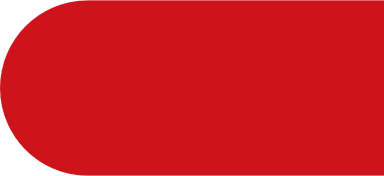 CARA A Y B
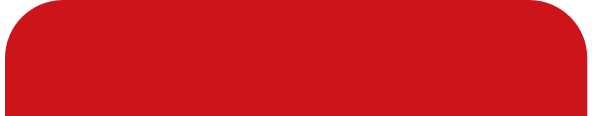 Blvd Centroamérica, contiguoa al Colegio Blanca Ponce
Farmacia el Ahorro
*Disponible
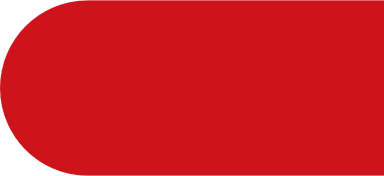 Código: MTGUS114
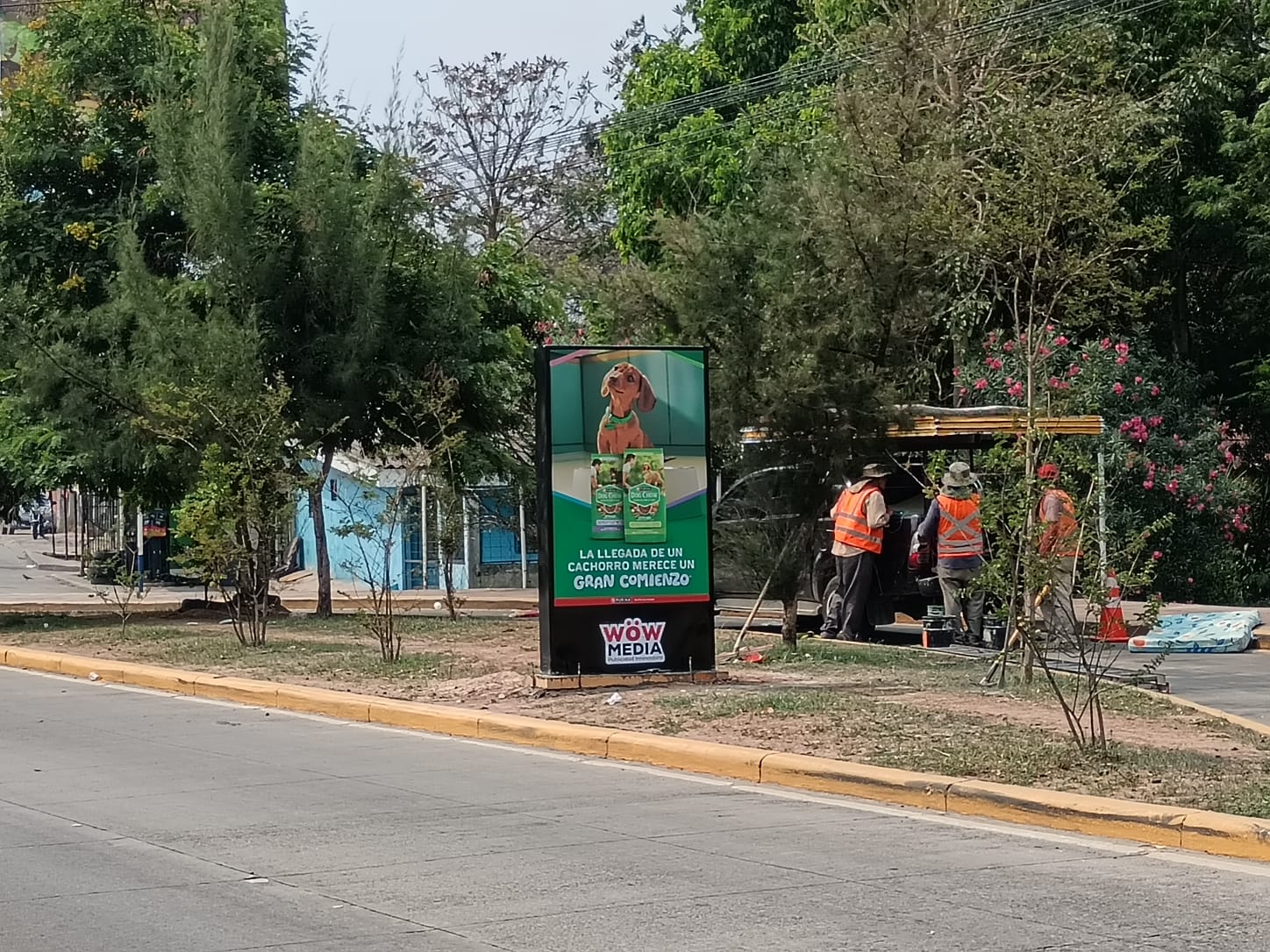 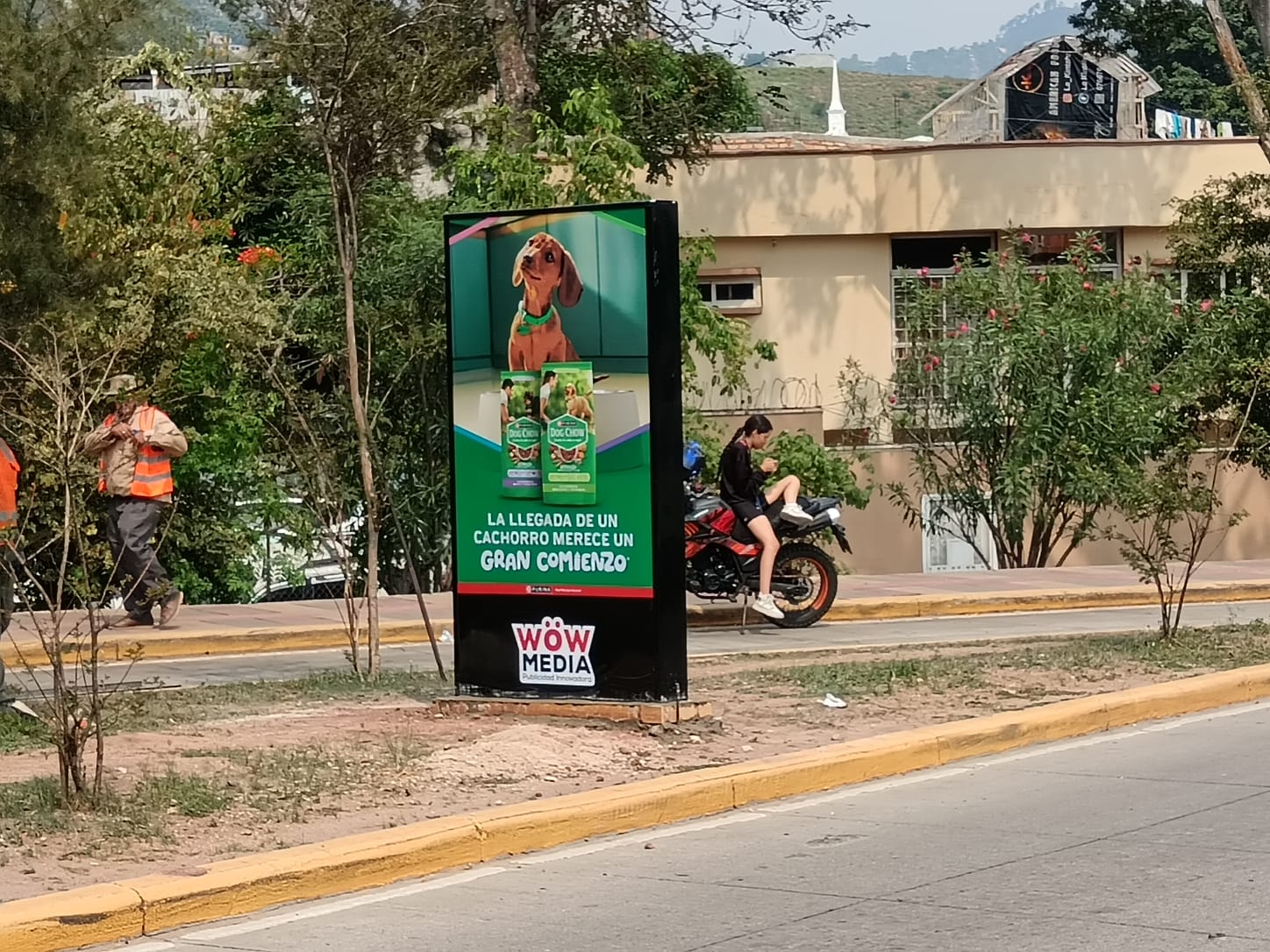 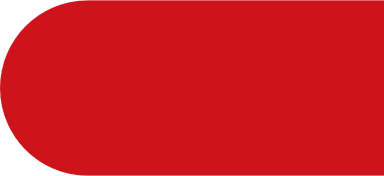 14.0608896
-87.18217446
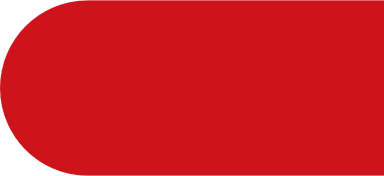 DISPONIBLE
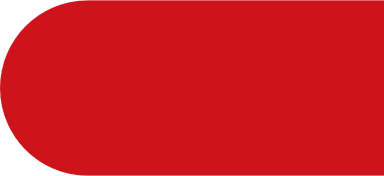 CARA A Y B
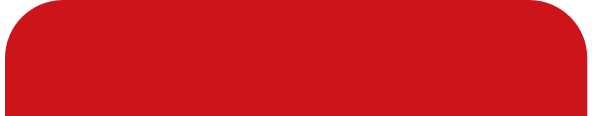 Blvd Centroamérica, opuesto a Gasolinera Texaco
Farmacia el Ahorro
*Disponible
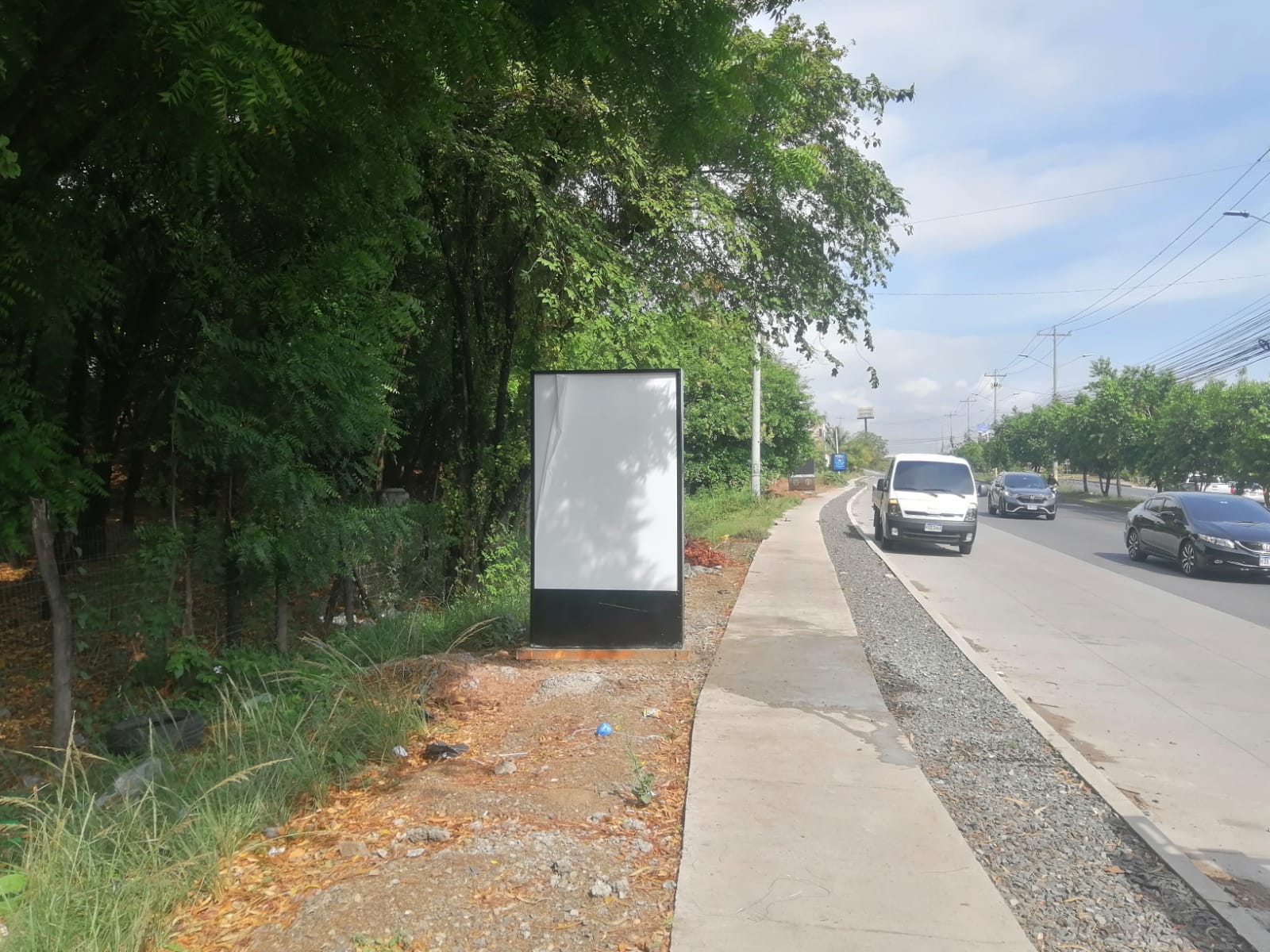 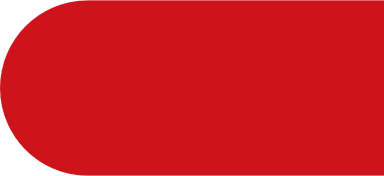 Código: MTGUS129
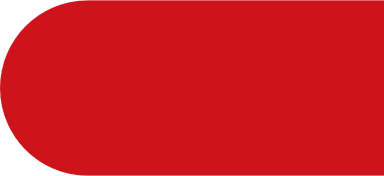 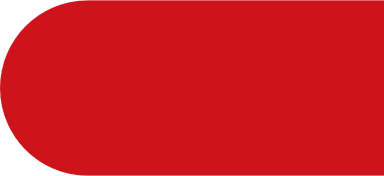 DISPONIBLE
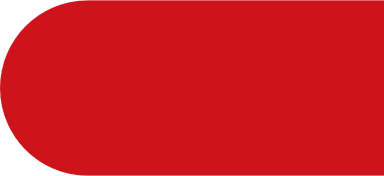 CARA A Y B
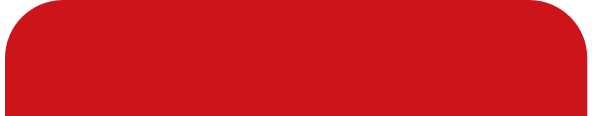 Anillo Periférico, antes de la entrada de Col. El Sauce
Gracias